Device Template File (DTF) Authoring
Ryan Ackerman, Software Developer
Overview
What’s a DTF file all about?
How do I use conversion functions?
How do I use reference methods?
How do I know my edits are valid?
Device Template
What is a template
Design considerations
Similarities between EIEs
Common Attributes
Matching device data
What is a template?
XML Document
Represents
Device Data Configuration
Logical/Normalized Representation of Data
Identifies the type of device in CygNet
Read/Write Access
[Speaker Notes: Device Data Configuration: 
	Blocks
Logical Representation
	Deids]
Design Considerations
Do I duplicate data?
Is there an advantage to using small data groups?
Are there considerations when executing from a UIS command?
Can I mix and match data from different data groups?
Similarities between EIEs
General properties
Device type
EIE type
Data groups
Data elements
[Speaker Notes: Data Groups
	Property inheritance (child parent)]
Common Attributes
type=“”
Device
CygNet/DDS
byteOrder=“”
cvtF=“”
readOnly=“”
ref=“” isRef=“”
Matching Device Data
What is this value? 00 00 80 3F




CrcGenerator, Comm data (advanced details)
CRC Generator
Conversion Functions (cvtF)
What purpose do they serve?
Example
What purpose do they serve?
Additional normalization
Writable
Brevity
Raw source not retained
[Speaker Notes: Why?
	More complex typing]
Available Conversion Functions
Example
More complex conversion required


Brevity
<CRtmCr desc="Runtime current cycle" cvtF="3ByteTime" type="ui4" units="sec"/>
<BaseStkLen desc="Base Stroke Length" 
	type="r4" 
	cvtF="Scale" 
	sourceType="i2" 
	scaleFactor="0.1"/>
[Speaker Notes: Brevity, as compared to reference methods]
Reference Methods
Basic method
Advanced method
Reference Methods (Basic)
One to one relationship
Calculated value
Time of calculation
Display
Point processing
Read/Write
Reference Methods (Advanced)
One to many relationship
Values are read only
Extremely flexible
Wide range of features and functions
Template validation
DTF Manager
Loading templates
Displaying an editor
Loading device driver
Build Modbus Template (Demo)
Analyze device specification
DtfMgr
Define data groups
Analog input
Meter configuration (ordinal)
Status
Gas history
RTU configuration
Composite data group
Poll the device
For more information visit:
www.cygnetblog.com
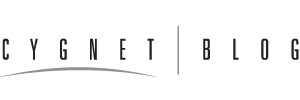 Event Survey and Prizes
Online survey
QR code or go to http://ep-weatherford.com/events/2015_WESC/WESC_Survey.html
2 laptops in registration area
Hardcopies
Registration desk
Please stop by the registration desk to get your ticket for the drawing once you have completed the survey

Survey prizes will be drawn at the end of Wednesday in the Session Close!

You must be present to win
[Speaker Notes: Speaker to remind the audience their feedback is important and to complete and submit the surveys.  Two options: either online, QR codes available on signage and at the registration desk.  Or pick up a hard copy and complete, turn in to WFT staff at registration desk and pickup a ticket for the drawing.  Prize drawn at EOD Wednesday during closing session, must be present to win.]